SAGE Updates:
Grant Runner
MRAM
August 2017
Judy Chung, Program Manager, Office of Research Information Services
2017-18 Grant Runner Expansion Project
Mission:

  Expand SAGE Grant Runner capabilities to allow more federal opportunities to be supported, saving researcher teams time and effort through:
Reduced duplicate entry
Fewer systems to interact with
Reduced training and support requirements for non-UW Systems
Approach
Deliver more value more frequently       (every 2-3 months)
Target NIH forms expansion (first)
Add key features requested to create a more streamlined experience
Expand to more sponsors (future)
What’s New!!
Career Development (K) grants 
More NIH required fields on form entry

Reminder:   We now show ALL NIH errors and warnings through the “check for errors” feature
Career Development (K) Support
Temporary Issue:
Grant Runner does not yet support applications where the UW PI differs from the application PI.  
Temporary Work-around:
Use another submission method  OR
Wait for mid-September SAGE update when that capability will be supported
Career Development (K) Support
Temporary Message:  (Only until mid-September)
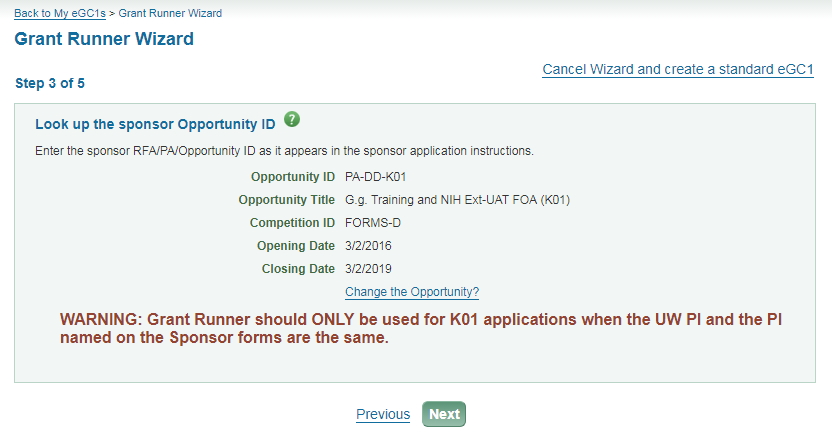 More coming soon….
September Release:
Allow application PI to differ from UW PI (K apps)
Related approval graph changes
October Release:
New Human Subjects and Clinical Trials form
All Forms-E changes available
Fellowship grants



sagehelp@uw.edu
Conclusion
If you haven’t used Grant Runner yet, or for awhile


GIVE IT A TRY


				THEN GIVE US FEEDBACK!


sagehelp@uw.edu